Orientering prosjekter Bygg og Eiendom nov2023
Bærekraftige Bygg for Alstahaug kommune

Med utgangspunkt i FNs bærekraftmål skal Bygg og eiendom forvalte, drifte og utvikle kommunens eiendommer. Dette skal utføres i tråd med de tre dimensjonene i bærekraftig utvikling: klima og miljø, økonomi og sosiale forhold
Besøksadresse: Strandgata 52  |  Postboks 1006, 8805 Sandnessjøen  |  www.alstahaug.kommune.no
Byggeprosjekter
14. november 2023
9 nye sykehjemsplasser

Estimerte kostnader på 25 000 000,-

ARK jobber nå med å verifisere tallene og lage en beskrivelse for utsending i markedet
14. november 2023
Sandnes skole – valgt i 2025-2026
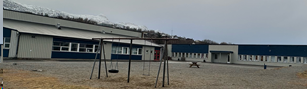 Generell vedlikehold
Brannsikring
Nytt oppvarmingssystem 
El oppdatering
Ventilasjon
Bibliotek
Oppgradering
14. november 2023
NY BARNEHAGE
Ny stor barnehage som skal erstatte to i sentrum
Bedre og mere økonomisk drift
Erstatte “bolighus”

Evt større utbedringer på eksisterende BH 
Brann, VVS, generell oppgradering og vedlikehold
14. november 2023
NY HALL
Ny kalkyle fra ARK viser en kostnad på 118 000 000,-
( i tillegg kommer grunnarbeid ca 5 mill)
Tippemidler om lag 13 mill
SIL sponsormidler	10 mill
		sum 100 mill inkl mva 

Driftskostnader vil være omlag 2,2 mill pr år 
I tillegg kommer renter og avdrag på om lag 7,5 mill

NKF leier i dag for 1 mill og kan inngå avtale opp mot 5 mill 

Vi jobber med ARK nå for å få eksakt kostnad og plassering frem
ARK ble kontrahert i august – plan ferdig i des/jan
Årlig kostnad investering        7,5 mill
	FDV                                            2,2 mill
		       Sum              9,7 mill
14. november 2023
Utredninger
Konseptutredning Legesenteret
Forespørsel evalueres nå – på plass tegninger i januar
Blålysprosjektet – ARK jobber med prosjektet nå
Utrede Foged Falchs vei/ boliger
Plan omsorgstrapp fra 2024 -
14. november 2023
Behov som ikke er valgt
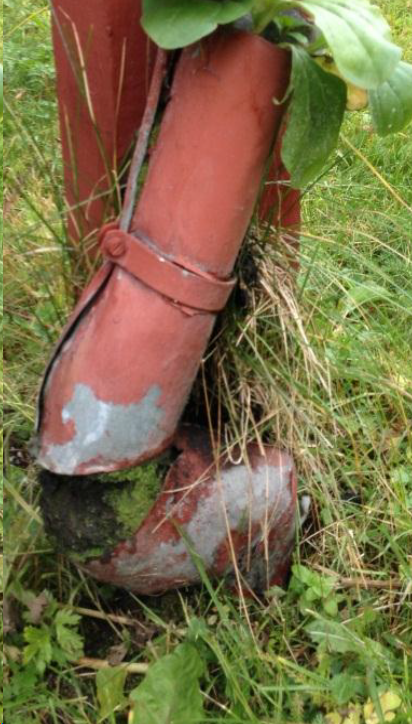 Renovering inkl ventilasjonsanlegg 
sykehjemmet (16 mill)
Renovering Åsheim terrasse (12 mill)
Renovering Stamneshallen (45 mill)
Inngangsparti Rådhuset
Renovering Rådhuset
Utbedringer Åsgata (5 mill)
Ventilasjon og LED lys Helgelandshallen
Gjenstående renovering Ungdomsskolen (10-15 mill)
14. november 2023